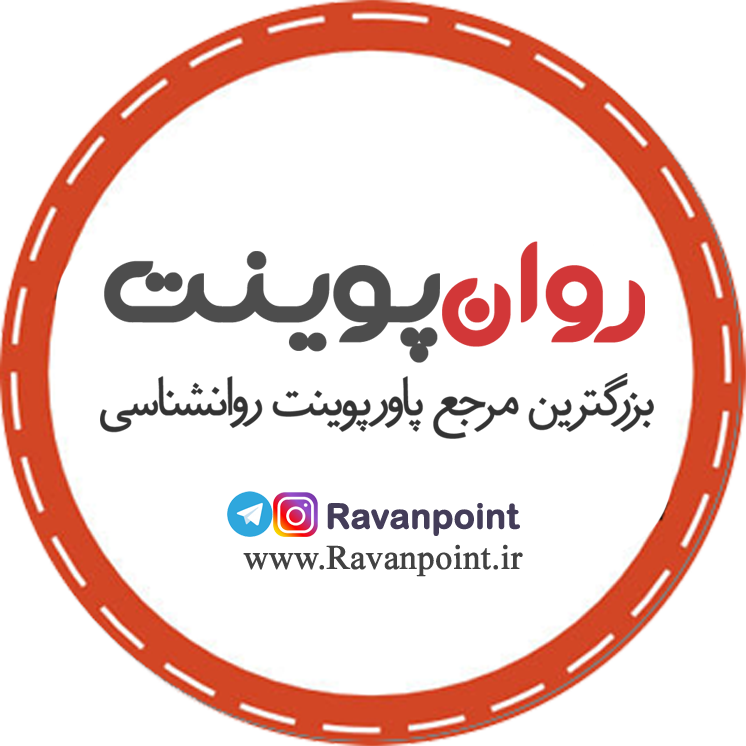 مهارت های زندگی
1
همه ما زندگي مي كنيم
ديگر مهارت داشتن يعني چه ؟
قسمت اول جمله كاملا درست است كه همه ما داريم زندگي مي كنيم
           
اما آيا مي شود كيفيت زندگي هر فردي رو به تكامل باشد 

واژه ( مهارت ) را براي پديده اي به كار مي برند كه يا( فن  ) باشد يا ( هنر )
خوب زندگي كردن  ، هم فن است و هم هنر
2
اگر بخواهيم راننده ي خوبي شويم بايد مهارت رانندگي را فرابگيريم.
   براي نقاش ماهر و نجار خبره شدن بدون تمرين و فراگيري فنون لازم به درجه استادكاري نمي رسيم.




 پس چطور ممكن است خوب و صحيح زندگي كردن
 را ذاتاً ياد داشته باشيم؟
3
مطمئناً همه ما براي بهتر زيستن احتياج به كسب مهارتهايي داريم
پس بايستي مهارت هاي مقابله با چالش ها را بياموزيم 
         
و آنها را در زندگي به كار گيريم 

تا بتوانيم نشاط ، شادابي ، سلامت رواني را در زندگي خويش متبلور سازيم.
4
انسان قرن معاصر با واژه هاي اضطراب ، افسردگي ، تنهايي ، شكست ، تنيدگي و فشار رواني و.... به خوبي آشنا است همه ما گاهي در زندگي با چالش ها و مشكلاتي مواجه مي شويم.




 در جريان اين دشواريها ، در اختيار داشتن منابع و مهارت هايي كه به ما كمك مي كنند تا به بهترين شيوه ممكن از عهده ي حل مشكلات خود برآييم ، تسكين بخش و اميدواركننده است.
5
مهارت هاي زندگي مجموعه اي از توانايي هاي رواني – اجتماعي هستند كه زمينه سازگاري و رفتار مثبت و مفيد را براي افراد فراهم  مي آورد.







 مطالعات نشان داده اند كه ارتقاي  مهارت هاي مقابله اي و تواناييهاي رواني اجتماعي در بهبود زندگي بسيار موثر است.
بر اساس اعلام سازمان بهداشت جهاني ، مهارت هاي زندگي شامل ده توانایی است
6
تعداد افراد مبتلا به افسردگي ، اضطراب ، تندخويي ، بدبيني ، ناسازگاري و به طور كلي اختلالهاي رواني – اجتماعي روز به روز در جهان در حال افزايش است. 

همه ساله ، سازمان هاي محلي ، منطقه اي و بين المللي آثار تكان دهنده و رو به رشدي را در اين خصوص نسبت به سال قبل اعلام مي كنند و تلاش مي كنند با ريشه يابي مشكلات ، نسبت به پيشگيري ، درمان و مراقبت از افراد مبتلا اقدام كنند.


آموزش مهارت هاي زندگي يك برنامه پيشگيرانه و ارتقايي است كه سعي دارد سطح بهداشت رواني جامعه را ارتقاء بخشد و با آسيب هاي رواني و اجتماعي كه افراد را تهديد مي كند مقابله كند.
7
مهارت هاي ده گانه زندگي عبارتند از
1)  خودآگاهي		 	             2)  همدلی 
3 )  حل مساله				 4)  تصمیم گیری موثر 
5)  ارتباط بین فردی  	                         6)  ارتباط اجتماعی 
7)  تفکر خلاق	                                     8)  تفکر نقاد 
 9)  مدیریت استرس                         10 ) مديريت هيجانات

این مهارتهای دهگانه در يك تقسيم بندي كوچكتر به 5 مهارت تبديل شده
 

که دو به دو مرتبط هستند .
8
در سال های گذشته متخصصان بهداشت روانی برنامه های مختلفی برای پیشگیری از آسیب های روانی اجتماعی طراحی و اجرا کرده اند


به طور کلی برنامه ها و راهبردهای پیشگیری از مشکلات روانی اجتماعی در دو دسته اساسی قرار می گیرند . 


1) راهبرد های متمرکز بر محیط (مدل سیستم های اجتماع)
         2)  راهبردهای متمرکز بر فرد .
9
راهبرد های متمرکز بر محیط سعی می کنند :

از طریق ایجاد راهی در جامعه 


مانند تغییر در قوانین ، هنجارها ، رفع تبعیض ، ایجاد فضای مثبت 



         از بروز ناهنجاری های اجتماعی جلوگیری کنند .
10
در مقابل، راهبردهای متمرکز بر فرد تلاش می کنند: 


از طریق افزایش توانایی مقابله ای افراد 





ظرفیت آنان را جهت مقابله 
با چالشها ، کشمکش ها و ناملایمات زندگی روز مره ارتقاء دهند.
11
یکی از بهترین و موثر ترین رویکردهای متمرکز بر فرد
 برنامه آموزش مهارتهای زندگی است


   برنامه آموزش مهارتهای زندگی یک برنامه پیشگیری اولیه است 
که در آگوست 1993 از طرف یونیسف به عنوان مدلی برای پیشگیری از آسیب های روانی اجتماعی به جهانیان معرفی شد. 

    در این مدت در کشورهای زیادی به کار بسته شده است و نتایج مطالعات   متعدد حاکی از اثر بخشی این برنامه در پیشگیری از انواع مشکلات روانی اجتماعی بوده است .
12
تعریف مهارتهای زندگی
13
تعریف مهارتهای زندگی
مهارتهای زندگی ،مهارت هایی هستند که:


 برای افزایش توانایی های روانی اجتماعی افراد آموزش داده می شوند 

 فرد را قادر می سازند تا به طور موثر با مقتضیات و کشمکش های زندگی روبرو شود 

یادگیری مهارتهای زندگی موجب افزایش ظرفیت روانشناختی اشخاص می شود .
14
مهارتهای زندگی شامل 
مجموعه ای از توانایی ها هستند که قدرت سازگاری و رفتار مثبت و کارآمد را افزایش می دهند
آموختن و بکارگیری مهارتهای زندگی نقش مهمی در سلامت روان دارد
زیرا فرد را قادرمی سازد
تا دانش ، ارزشها و نگرشها را به توانایی های بالفعل تبدیل کند 
و انگیزه لازم جهت انجام رفتار سالم را داشته باشد.
15
بطور کلی هدف آموزش مهارتهای زندگی
 ایجاد تغییر دردانش ، نگرش و رفتار افراد است.
بنابراین هدف از آموزش مهارتهای زندگی عبارت است از :
16
کاربرد های مهارتهای زندگی
17
الف ) افزایش سلامت روانی و جسمانی

تقویت اعتماد به نفس و احترام به خود
تجهیز اشخاص به ابزار و روش های مقابله با استرس های محیطی و روانی
کمک به تقویت و توسعه ارتباطات دوستانه و سالم
ارتقای سطح رفتارهای سالم و مفید اجتماعی
18
ب ) پیشگیری از مشکلات روانی ، رفتاری و اجتماعی :
مصرف سیگار و مواد مخدر
بروز اختلالات روانی و مشکلات روانی اجتماعی
خودکشی در نوجوانان و جوانان
رفتارهای خشونت آمیز
شیوع ایدز
بی بند و باری جنسی
افت عملکرد تحصیلی
19
برنامه مهارتهای زندگی 
در زنجیره ای بین عوامل انگیزشی ، 
                                                     دانش ،
                                                               نگرش ، 
                                                                           ارزشها و
                                                                              رفتار سالم قرار می گیرد
در واقع جایگاه مهارتهای زندگی 
در پیشگیری اولیه از مشکلات بهداشتی و روانی قرار دارد .
20
مدل زیر نقش برنامه مهارتهای زندگی را در پیشگیری اولیه نشان می دهد.
کسب دانش
یادگیری و تمرین مهارت های زندگی
نگرش و ارزشهای مثبت
پیشگیری از مشکلات
رفتارهای مثبت و سالم
21
هدف هر نوع آموزشی در نهایت ایجاد یک تغییر می باشد .
 این تغییر می تواند در سطوح مختلفی صورت بگیرد .


 معمولا ً اولین تغییر در سطح دانش و اطلاعات فرد رخ می دهد .ولی مشخص نیست که آیا این افزایش دانش همیشه مؤثر باشد یا نه .
تغییر دیگر در نگرش و نحوه دید فرد نسبت سایرین وجود دارد که آن هم تغییر رفتار است و در این مرحله بایستی مهارت جدیدی در فرد ایجاد شود .


هدف ما در آموزش مهارتهای زندگی ،
 ایجاد تغییر در رفتار ، یا ایجاد یک مهارت جدید می باشد.
22
بهترین شیوه در مورد آموزش مهارت ، برگزاری کارگاه های آموزشی می باشد.
دریک کارگاه آموزشی،آموزش دهنده وآموزش گیرنده هر دو فعال و پویا هستند
23
Conditions o use
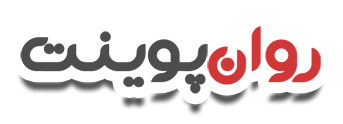 دانلود رایگان پاورپوینت های روانشناسی


© Copyright Ravanpoint.ir
http://www.ravanpoint.ir

Contact: info@ravanpoint.ir